Interogari asupra datelor din tabele acces
Nita Silvian-Andrei
Pascar u Catalin
Interogari de ordonare
Invata sa creezi interogari de ordonare pentru a-ti usura munca si pentru a economisi timp .
Pentru crearea unei interogari de ordonare este esential  sa urmam anumiti pasi .
Pasul 1
Creaza o interogare :Din tab-ul CREATE al programului Microsoft Access selectam functia Query Design
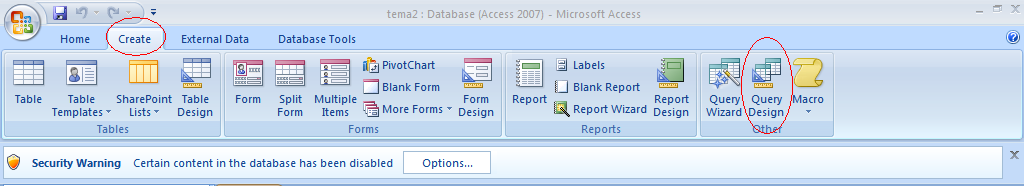 Pasul 2 :
Adauga campurile ce te intereseaza
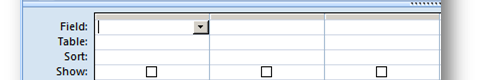 Pasul 3
Sorteaza ascendent/descendet folosind campul “sort” din querry design view
Pasul 4 :
Folositi functia run ….si aveti o interogare de ordonare
Chestionar :
Cum vi s-a parut prezentarea?
Ati aflat ceva interesant ?
Cate lucruri din cele prezentare le stiati  si le aplicat?
Care credeti ca este importanta bazelor de date?
Pentru mai multe informatii sau nelamuriri :
E-mail us : pascaru_catalin@yahoo.com 
                  andrei_silvian@yahoo.com